Environmental Systems and Feedback Loops
What is a System?
Environmental System:  Interacting parts that work together and influence one another by exchanging energy or materials

Examples:
Ocean
Rainforest
River
Feedback Loops
Results when an “input” to a system causes a change to a system “output”…
Then that change causes the input to change




Let’s look at a microphone as an example
Input
Input affects output
Output affects input
Output
3. Which creates more sound going into microphone and the loop continues
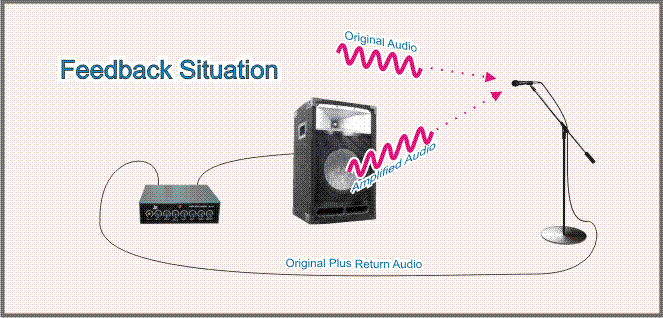 1. Input:  Talking/sound into microphone
2. Results in sound coming out of speaker
Positive Feedback
An input increase causes an output increase
An input decrease causes an output decrease

Example: Population Growth
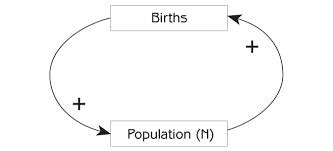 Positive Feedback
“Positive” does not mean “good”.  It refers to the overall increase or decrease in the output. (the result can be good or bad overall)

Example: Deforestation = fewer plants to hold soil in place = erosion
erosion
Leads to
Leads to more
fewerplants
Negative Feedback
An input increase causes an output decrease
An input decrease causes an output increase
Result = stabilization of a system
Example: Sweating or shivering to maintain body temperature
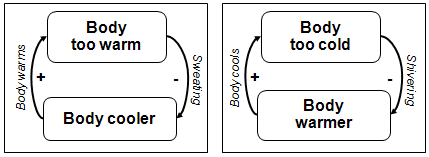 Environmental Systems
VERY complex interactions of positive and negative feedback loops that over time have reached a “steady state” or “equilibrium”

Human interference of these systems creates “unsteady states”, which can harm the environment
Often unintentional or unforeseen
Returning to “steady state” can be difficult